FUNDAMENTOS DE ECONOMÍA
Área Académica: Licenciatura en contaduría


Profesor(a):L.E. Claudia Beatriz Lechuga Canto


Período: Julio- Diciembre/2016
PRINCIPIOS BÁSICOS DE ECONOMÍA
Resumen
A través de este mapa mental se describen los principios básicos de la economía y su relación con la toma de decisiones de los individuos, su interacción entre sí y el funcionamiento de la economía en su conjunto.
Abstract

Through this mental map the basic principles of economics and their relationship to the decision-making of individuals are described, their interaction with each other and the functioning of the economy as a whole.

Keywords: Individuos, disyuntivas, toma de decisiones, comercio, estado, mercado, precios e inflación.
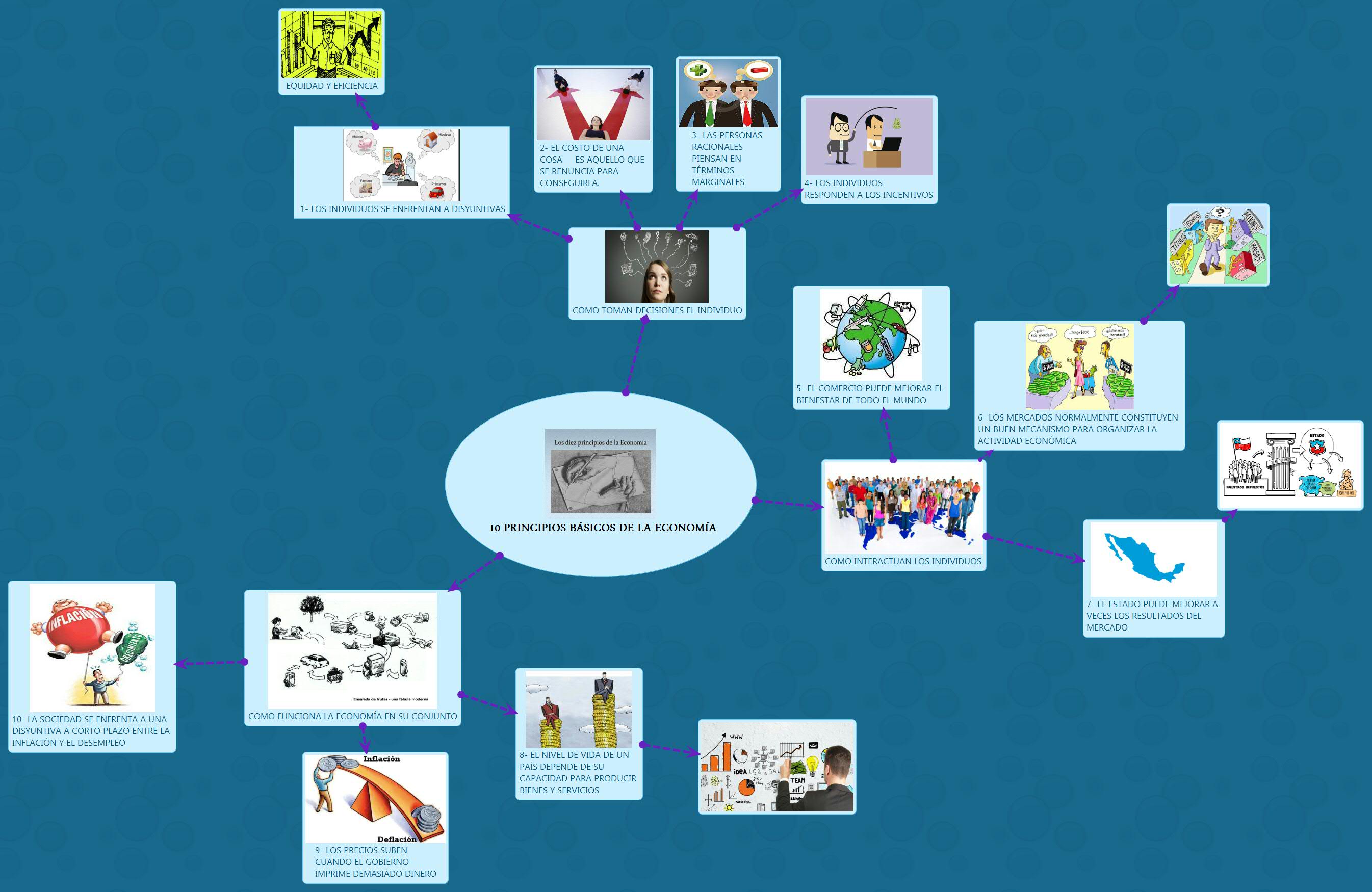 Referencias
Mankiw Gregory (2012) Principios de Economía, Cengage Learning, sexta edición, México.

Parkín Michael (2013) Economía, Pearson Educación decimoprimera edición sexta edición, México.